Microsoft Visual Studio 2005 Tools for 
the 2007 Microsoft Office System
（VSTO 2005 SE）
概要
なおこ(・∀・)＠わんくま同盟
永幡　直子
Agenda
１．VSTO とその周りにある技術
２．VSTO とその周りにある技術達の関係
３．そもそも VSTO ってナニ？（おさらい）
４．ドキュメント/アプリケーションレベルって何? 
５．VSTO SE で目新しい事って？
６．VSTO SE に必要な環境
７．Demo
８．まとめ
１． VSTO とその周りにある技術
Professional User
Developer
２．VSTO とその周りにある技術達の関係
VSTO
VSTA
VBA
VB.NET/C# - .NET Framework
Office Type Library
Primary Interop  Assemblies(PIA)
the Microsoft Office System
３．そもそも…VSTO ってナニ？
マネージドコードで Microsoft Office System を
プラットフォームとしたアプリケーションを開発するための
開発環境拡張セットです。
具体的にどんな事ができるかというのは、
msdn: 製品の組み合わせごとに使用できる機能
http://msdn2.microsoft.com/ja-jp/library/aa942839(VS.80).aspx
を参照してください。
４．ドキュメント/アプリケーションレベルって何?
５．VSTO 2005 SE で目新しい事って？
SE より前のバージョンでは
いじれる対象が Office 2003 で
Excel ・ Word の文書レベルのカスタマイズ と Outlook アドインに限られていました。
VSTO 2005 SE では
・Office 2007 がいじれるようになりました
・InfoPath ・ PowerPoint ・ Visio の追加
・アプリケーションレベルアドインの作成　などなど。。。
ただし、VSTO 2005 SE では、Office 2007 の
文書レベルのカスタマイズはできません。
また、Publisher 等のアプリケーションにも対応していません。

なので？VSTO3.0 までの中間バージョンとのお話があります。
６．VSTO SE に必要な環境
・開発の環境
　Visual Studio 2005 Professional
　Visual Studio 2005 Team Suite 
　Visual Studio 2005 Team Edition の 各エディション
　Visual Studio 2005 Tools for the Microsoft Office System
　Office  2003 または Office 2007

・アプリケーションを動作させるのに必要な環境
　.NET Framework 2.0
　Office  2003 または Office 2007
　VSTO 2005 SE ランタイム（VSTO 2005 SE 再頒布可能パッケージ）
　OS で英語以外を使用している場合、
　Visual Studio Tools for Office Language Pack が必要。
　（ランタイムのメッセージを OS と同じ言語で表示するため。）
７．Demo
VSTO 2005 SE による 
Excel 2007 のリボンインターフェースの
カスタマイズ
VSTO 2005 SE による 
Excel 2007 カスタム作業ウィンドウの追加
８．Wrap-Up
VSTO をもっと使おう！
VSTO を使えばラクーに実装できるところを
わざわざ PIA を使って実装しちゃったりしてませんか？

VSTO/VSTA を含む Office の周辺技術をもっと
知って適材適所で使いましょう。
ありがとうございました。
参考資料 １／２
■Visual Studio Tools for Office
http:// msdn2.microsoft.com/ja-jp/library/d2tx7z6d(VS.80).aspx

■Microsoft Visual Studio 2005 Tools for the 2007 Microsoft Office System
http://www.microsoft.com/downloads/details.aspx?FamilyId=5E86CAB3-6FD6-4955-B979-E1676DB6B3CB&displaylang=ja

■2007 Office System Add-In: Icons Gallery
http://www.microsoft.com/downloads/details.aspx?familyid=12B99325-93E8-4ED4-8385-74D0F7661318&displaylang=en

■ 2007 Office System: XML Schema Reference
http://www.microsoft.com/downloads/details.aspx?familyid=15805380-f2c0-4b80-9ad1-2cb0c300aef9&displaylang=en
参考資料 ２／２

■ <開発者向け> Office (2007) リボン ユーザー インターフェイスのカスタマイズ (1/2)
http://www.microsoft.com/japan/msdn/office/2007/ms406046.aspx

■ <開発者向け> Office (2007) リボン ユーザー インターフェイスのカスタマイズ (2/2)
http://www.microsoft.com/japan/msdn/office/2007/ms406047.aspx

■2007 Office system におけるカスタム作業ウィンドウ、リボン UI、および VBA コードの再利用
http://www.microsoft.com/japan/msdn/office/2007/bb194905.aspx

■Office (2007) カスタム作業ウィンドウの作成
http://www.microsoft.com/japan/msdn/office/2007/ms406050.aspx
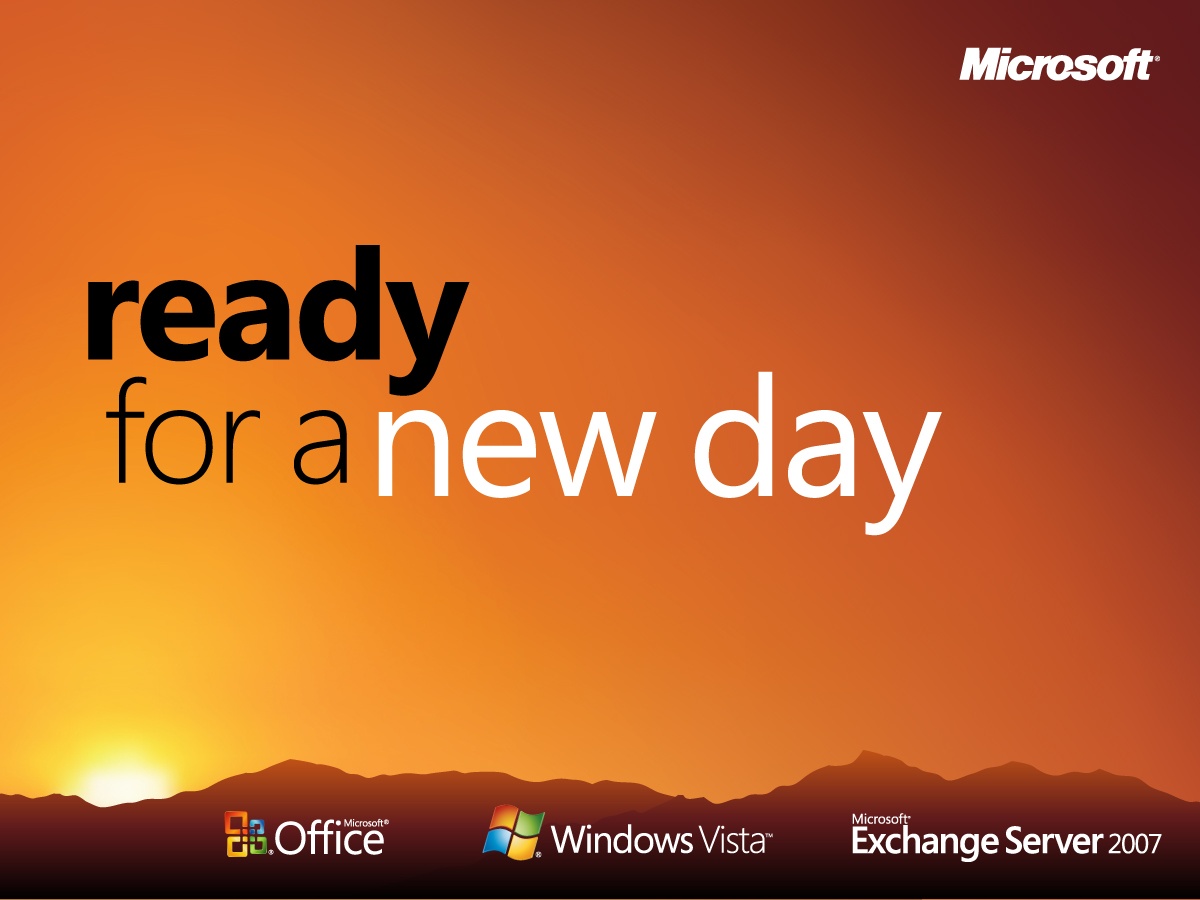